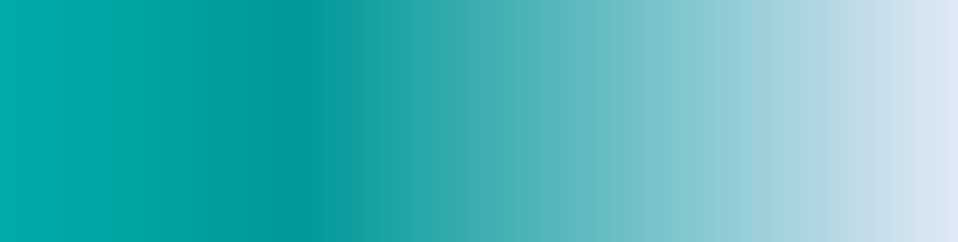 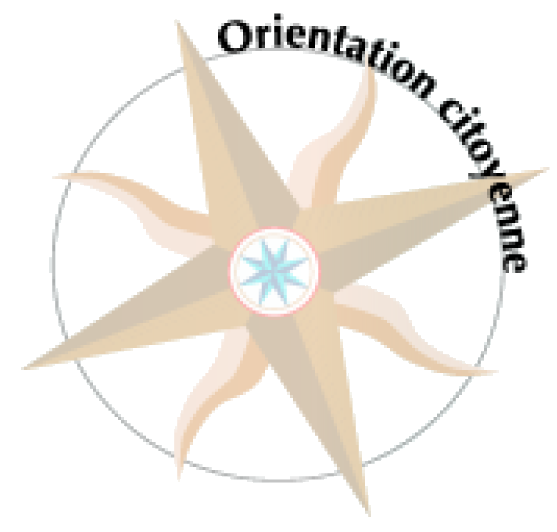 DIAPORAMA
Communication non verbale
Support réalisé dans le cadre de la séquence formative n° 20

Août 2021
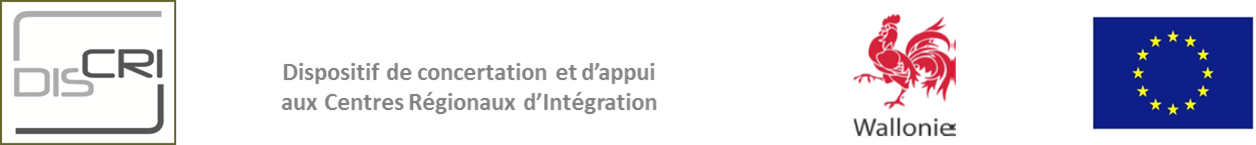 1 – Faire la file pour monter dans le métro, le train, etc.
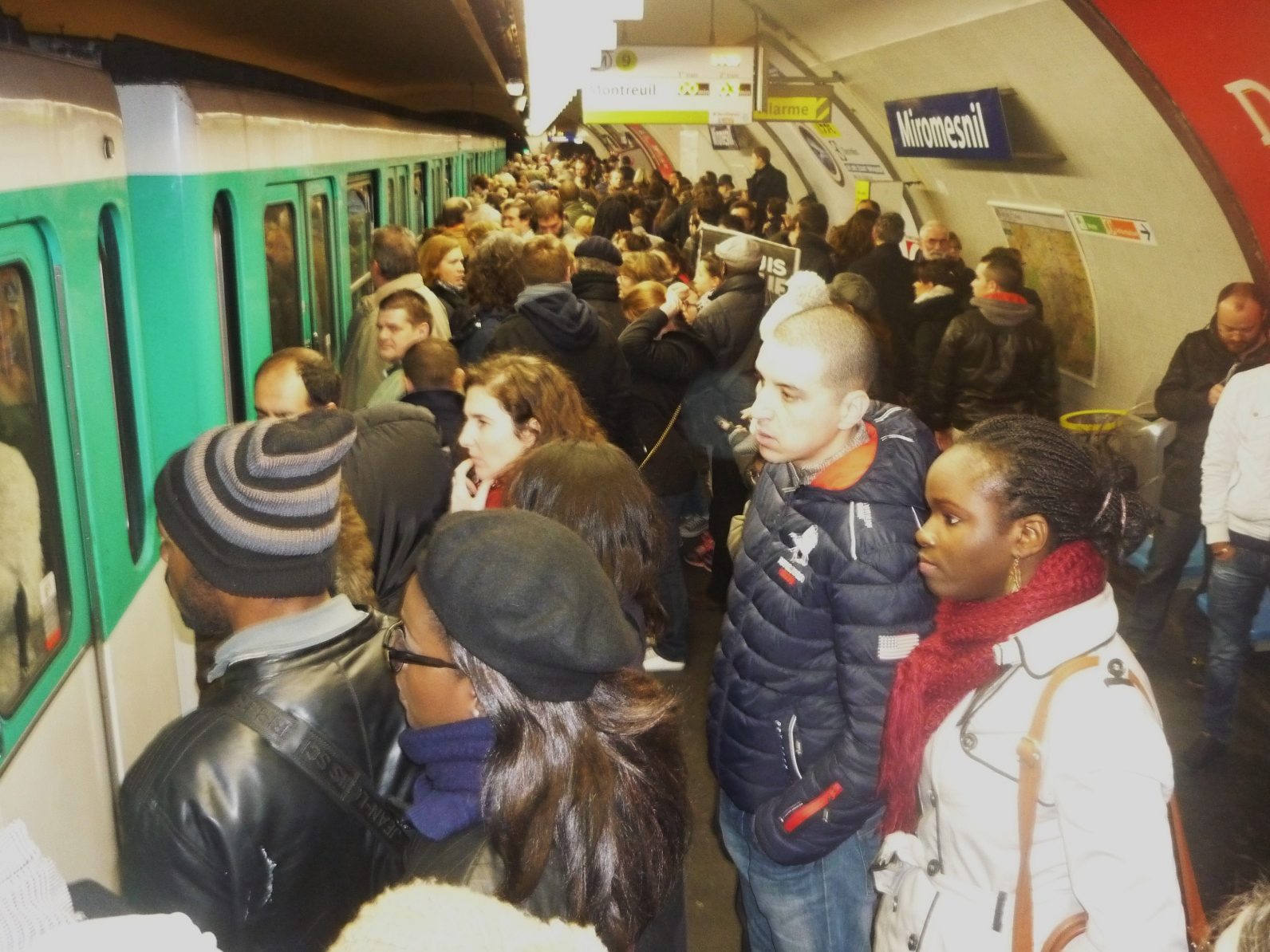 2 – Discuter d’un match de football
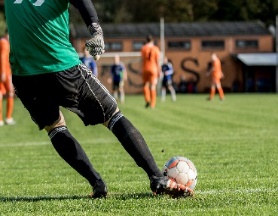 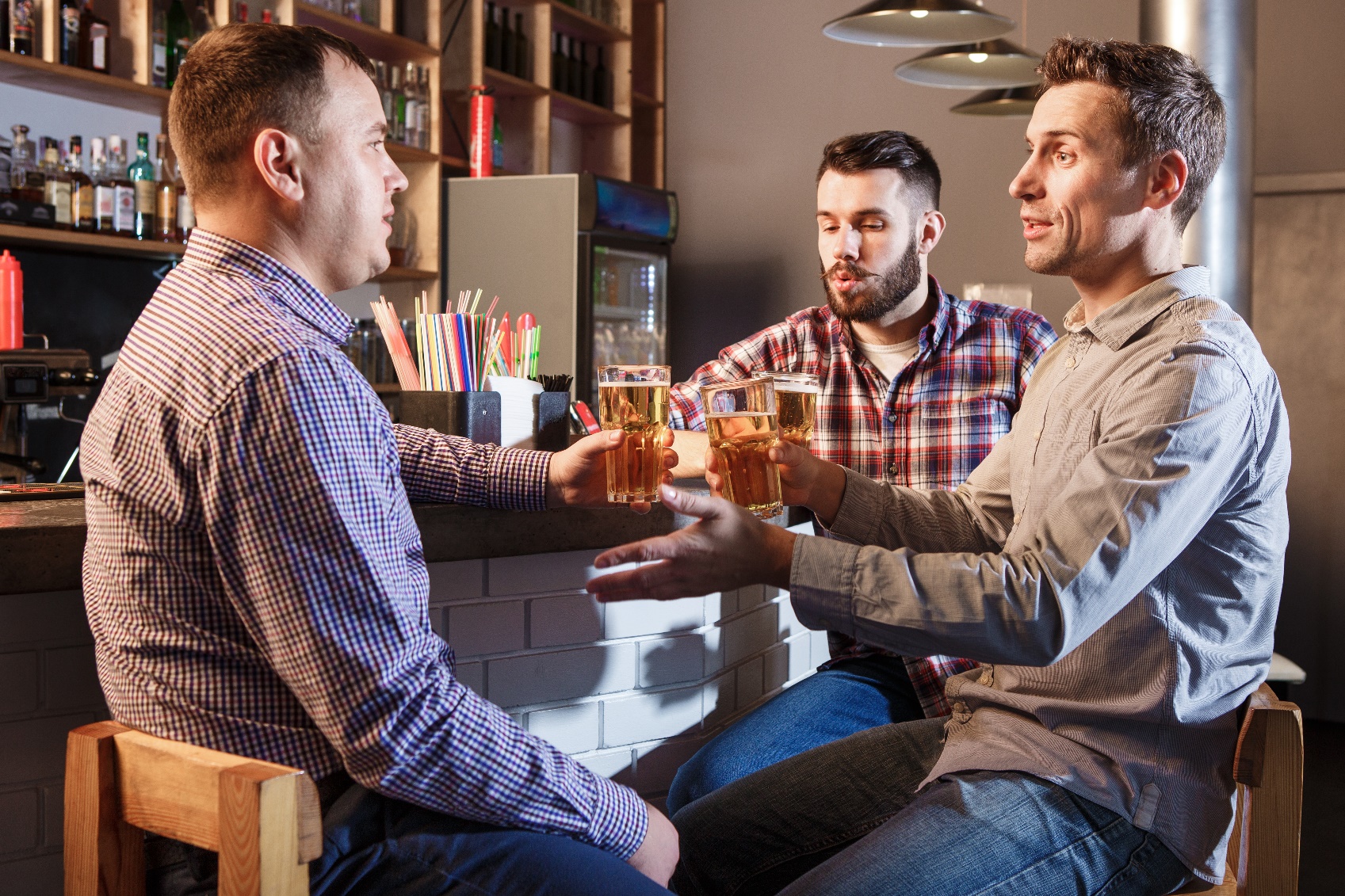 3 – Gronder un ou une enfant dans la rue, un parc…
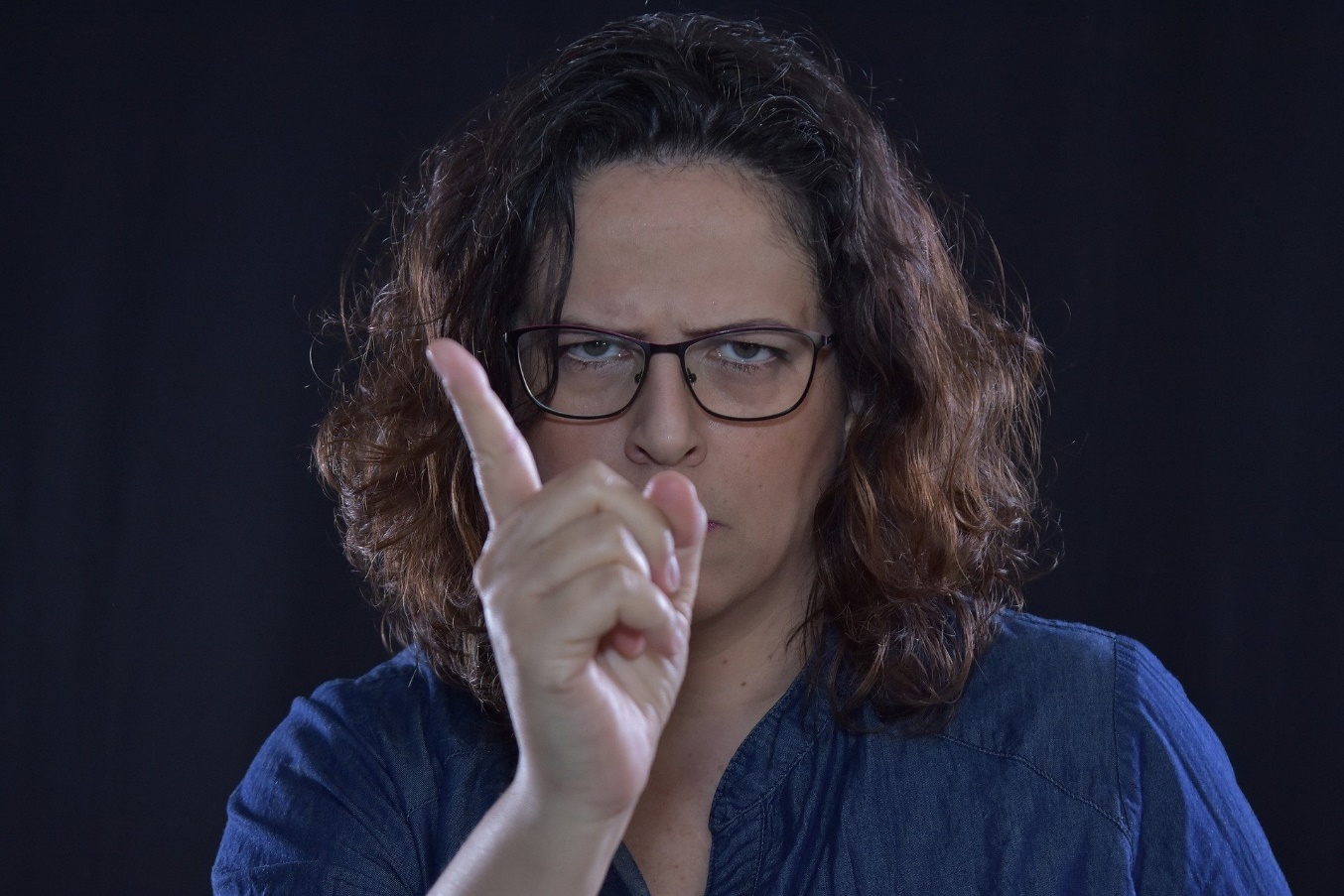 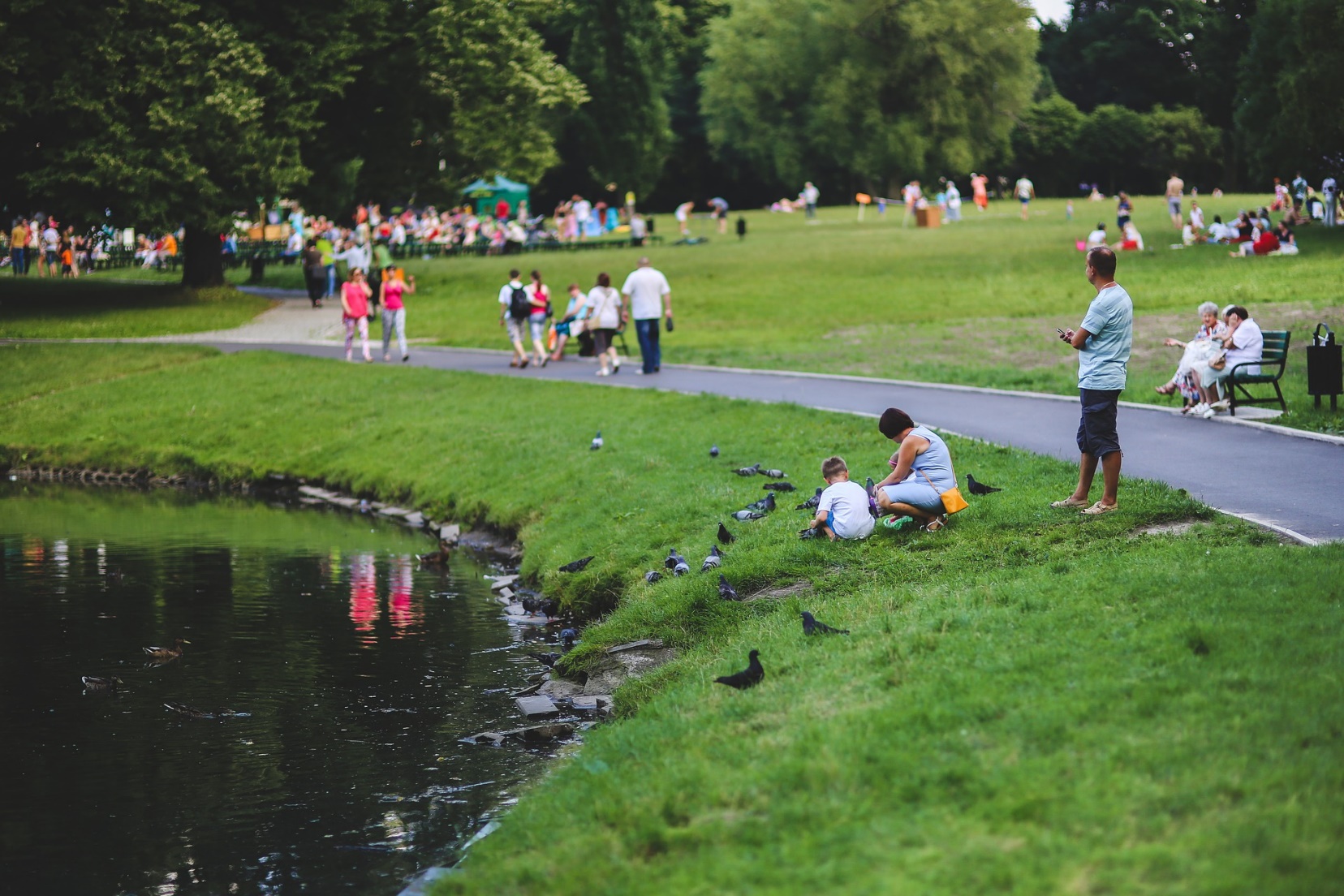 4 – Faire preuve de politesse, gentillesse envers la caissière ou le caissier du supermarché
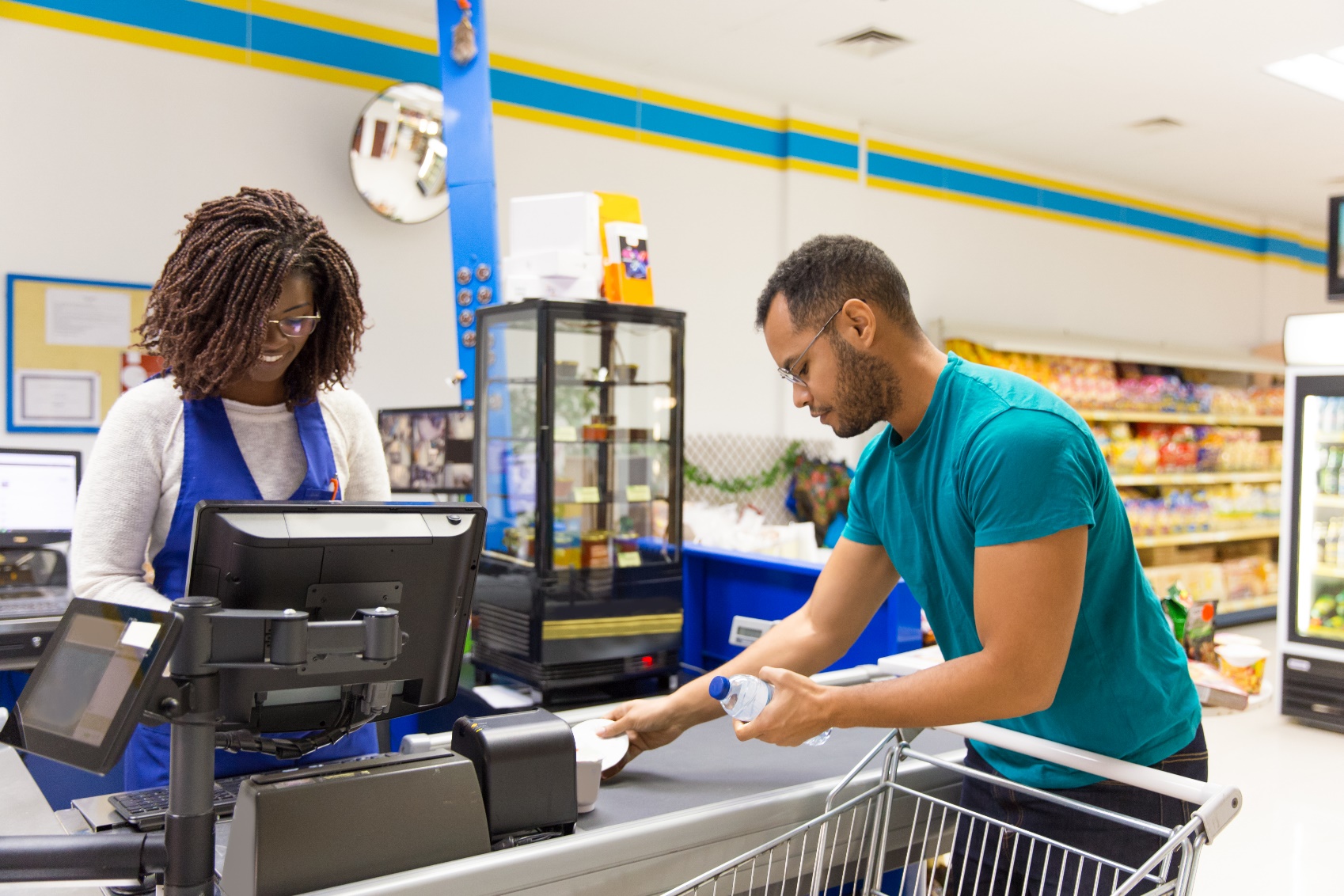